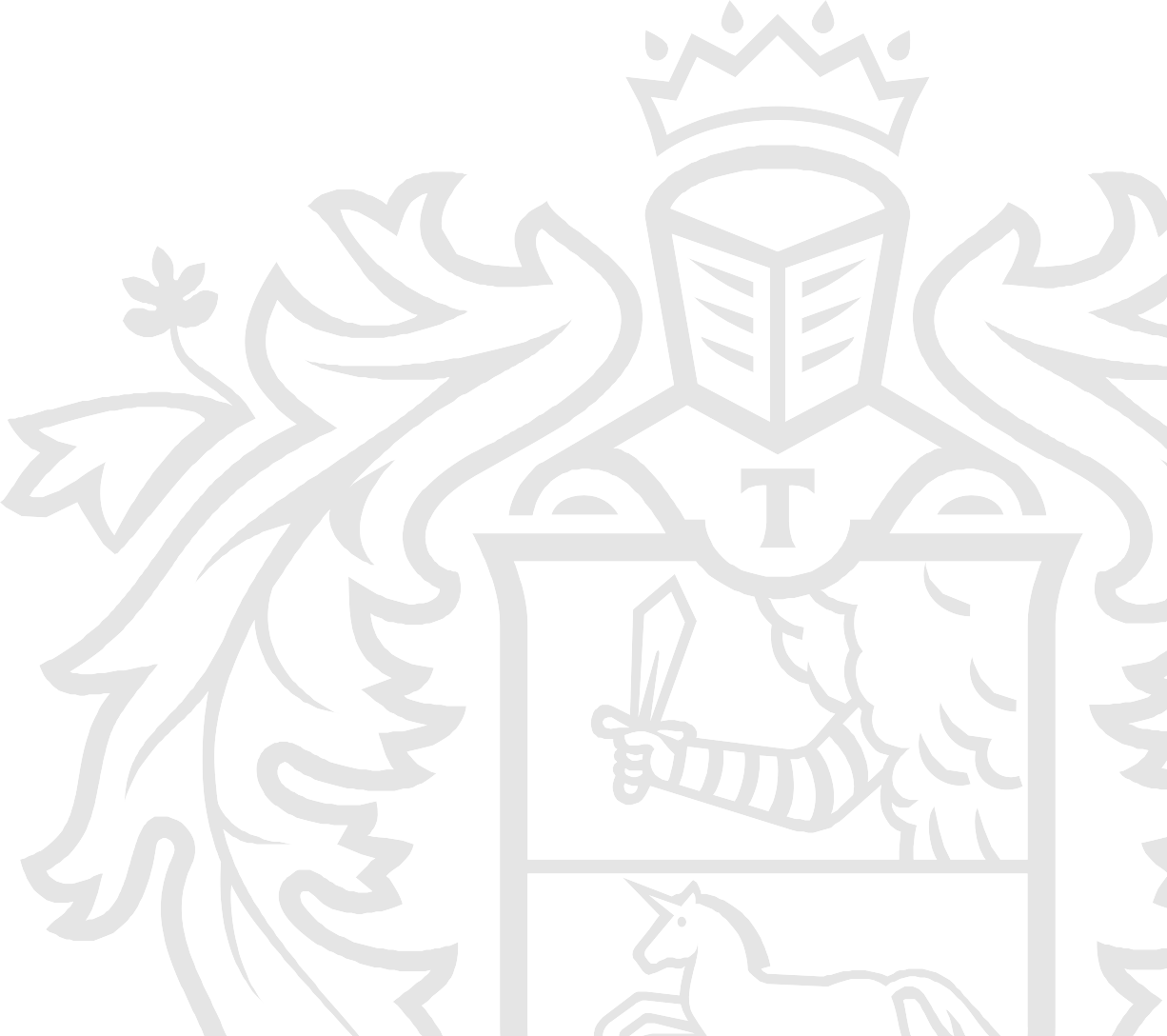 Тинькофф Финтех: 15 курсов, из 1300 обучающихся 313 уже работают у нас
Тинькофф Академия: сотрудничество с МГУ, МФТИ, ВШЭ, УрФУ, СПбГУ, ИТМО
Тинькофф Поколение: 11 курсов, обучили 1189 школьников
Тинькофф Старт: около 400 стажёров в год, процент перехода в штат ~60%
Как стать частью команды Тинькофф?
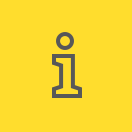 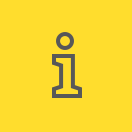 Финтех
Академия
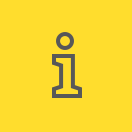 Старт
Хотите углубиться в конкретной области знания
Готовы тратить 10-15 часов на учебу
Имеете небольшой опыт или базовые знания
Готовы работать от 30 часов после обучения
Начинаете карьеру
Готовы работать от 20 часов
Более 15 направлений
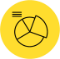 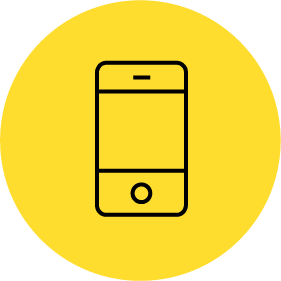 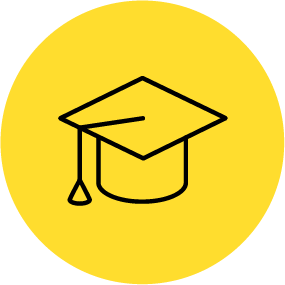 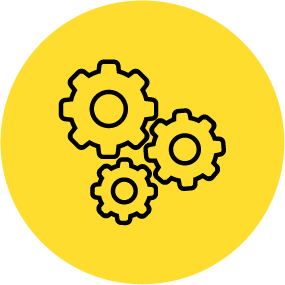 Аналитика
Разработка
ML
Инженер по качеству
Продуктовый аналитик 
Системный аналитик
Технолог
Риск-аналитик
Бэкенд (Python, Scala, Java, Go, ETC) 
Фронтенд (React, Angular)
Мобильная разработка (iOS, Android, Native React)
Анализ и синтез речи
Анализ временных рядов
Разработка голосового помощника
Распознавание и генерация изображений
Интеграционное и регрессионное тестирование
Автоматизация тестирования
Процесс попадания в штат через Финтех
Технические собеседования
Подача заявки
Одно или несколько в зависимости от направления, вопросы по знаниям языков программирования, алгоритмам, кейсы
Решение экзамена, заполнение анкеты
03
01
Оффер
02
Обучение
04
Каждую неделю лекции и домашние задания, семинары с обсуждениями, финальное выпускное задание
Если вы нравитесь команде и хотите к ней присоединиться, получаете оффер и выходите на работу
О программе Старт
Для студентов и выпускников
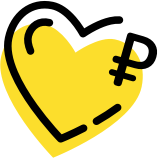 Удаленно или в офисе
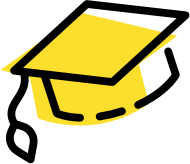 Реальные бизнес-задачи
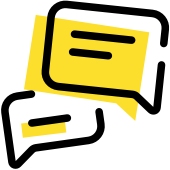 Оплачиваемая программа в 18 городах России и Беларуси без отрыва от учебы
В течение учебного года –                  3 месяца от 20 часов в неделю. Летом – 2 месяца фулл-тайм
Более 15 видов направлений: 4 вида аналитики, бэкенд и фронтенд-разработка, ИИ и обеспечение качества
Проекты разработчиков
Сервис для генерации пакета документов для получения визы
Редизайн экрана блокировки карты и упрощение его поиска для Тинькофф Бизнес
iOS
Java
Микросервис для чат-бота Олега, определяющий настроение пользователя
Мульти-админка для доступа ко всем базам данных в одном месте
Python
ML
Отбор на программу
Выбор направления
Подача заявки
Анкета и экзамены
01
02
03
Можно выбрать одно или несколько направлений
На сайте fintech.tinkoff.ru 
21 декабря – конец набора на новый сезон стажировок
Решите экзамены и заполните анкету
Собеседования
Мэтч с командой
Старт программы
04
05
06
Приглашаем на встречи в zoom для знакомства с командами кураторов
По итогам собеседований кураторы определяют финалистов
В феврале-марте
Как следить за анонсами
Работа: tinkoff.ru/career
Образование: fintech.tinkoff.ru
Вконтакте: vk.com/fintech.tinkoff
Telegram: t.me/tinkoff_fintech
Вопросы: best-talents@tinkoff.ru или лс в vk
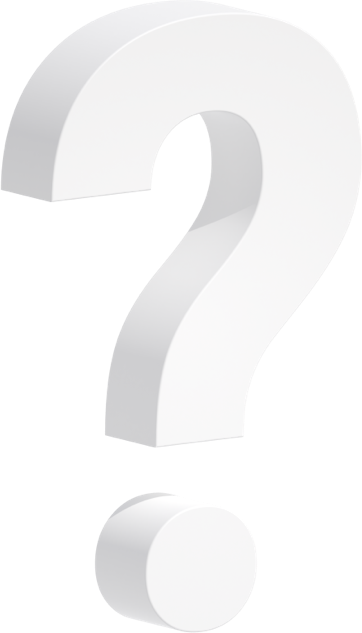 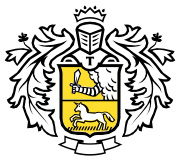 tinkoff.ru
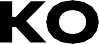 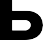 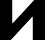